1980s Iowa Underground Rock
Justin Baumgartner
Heidi Stofer
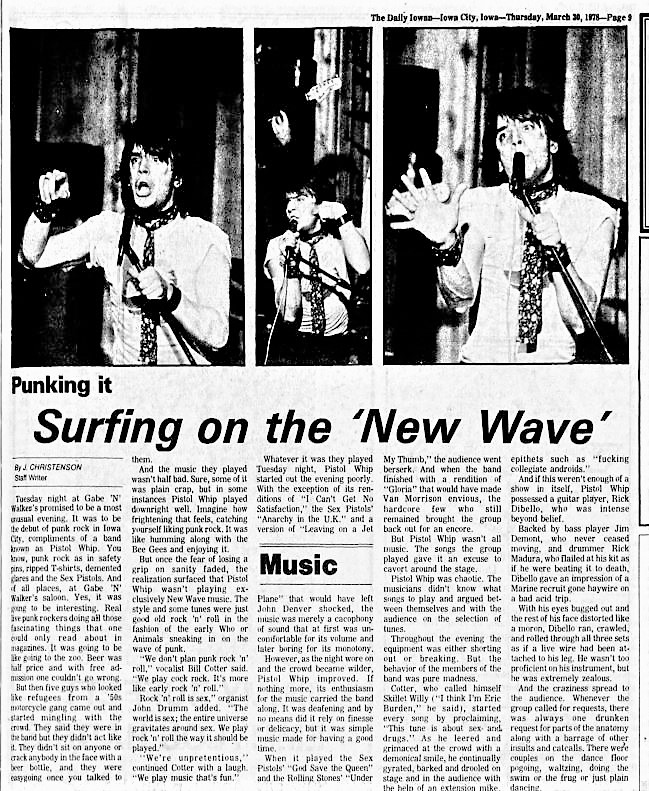 Punk rock comes to Iowa City
Daily Iowan, March 30, 1978
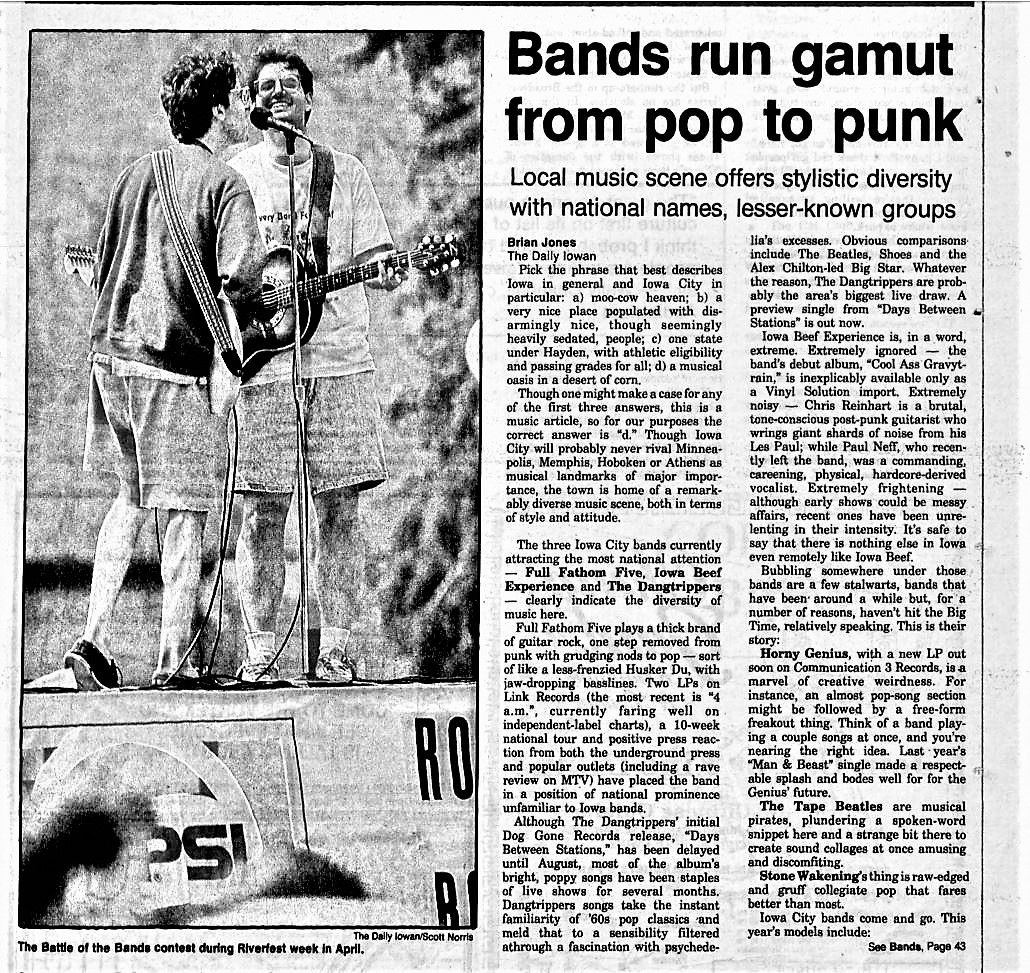 Daily Iowan, August 22, 1989
The Buzzards (1982)
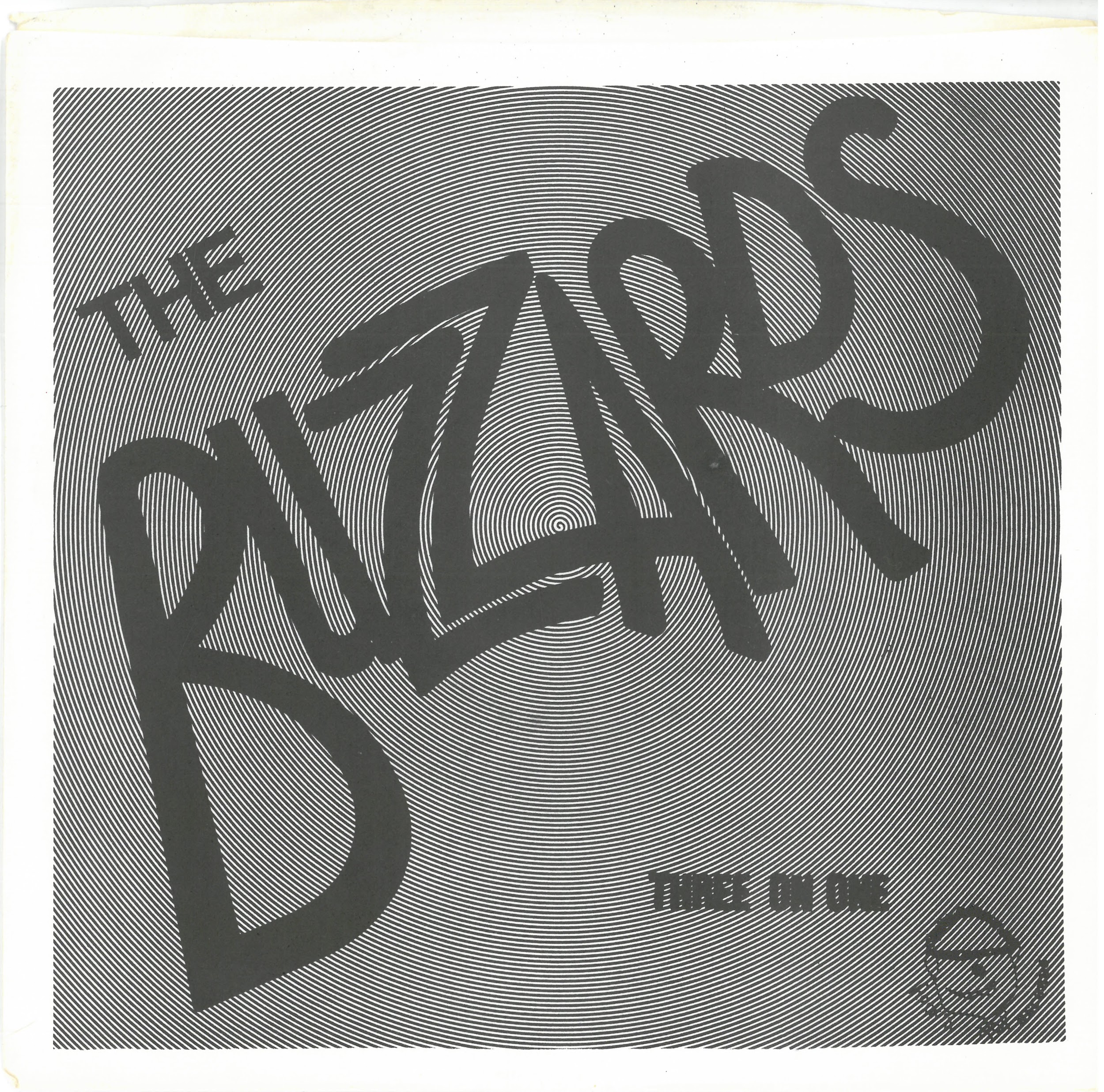 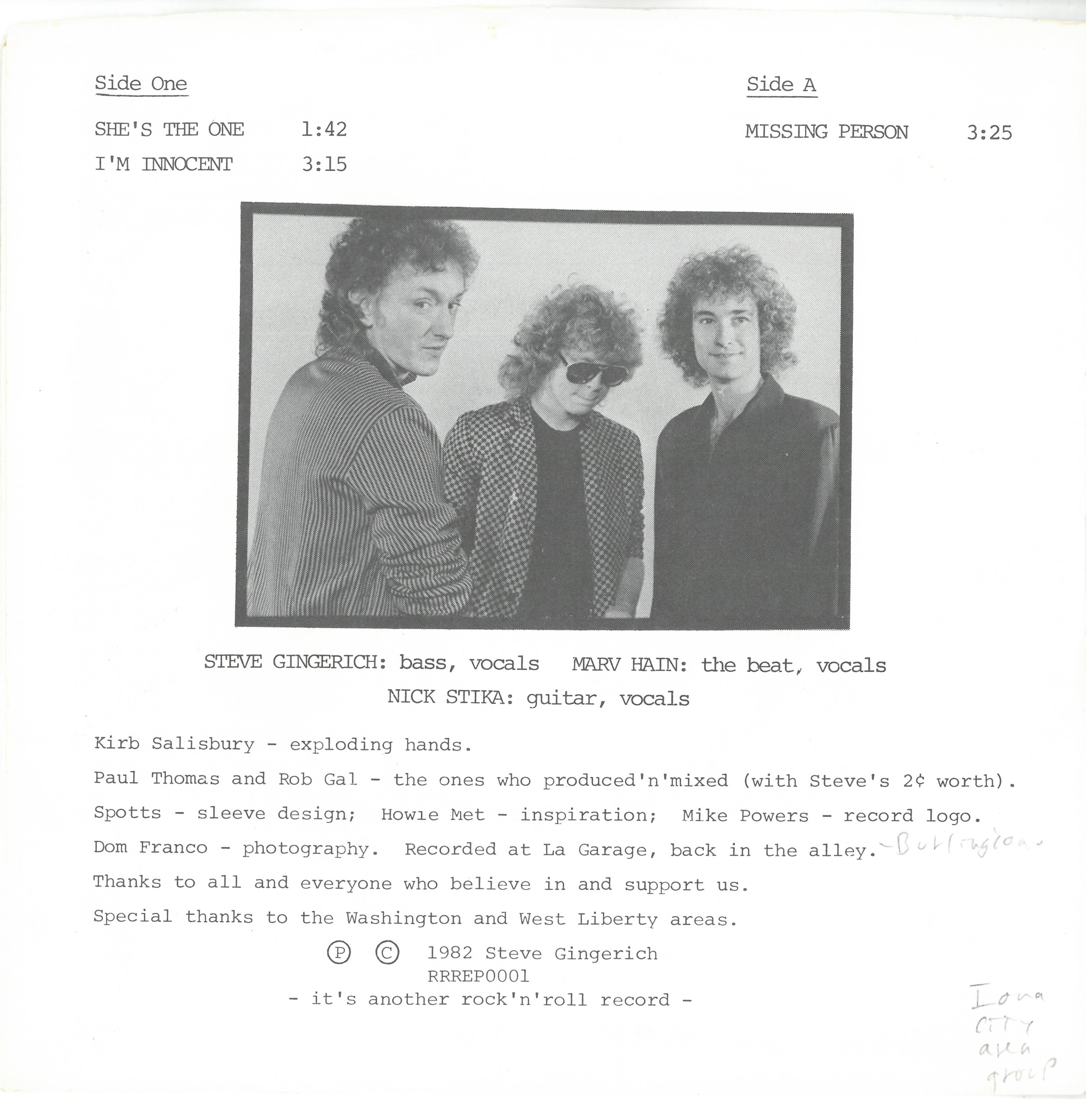 “She’s the One” music video
Stiff Legged Sheep (1985)
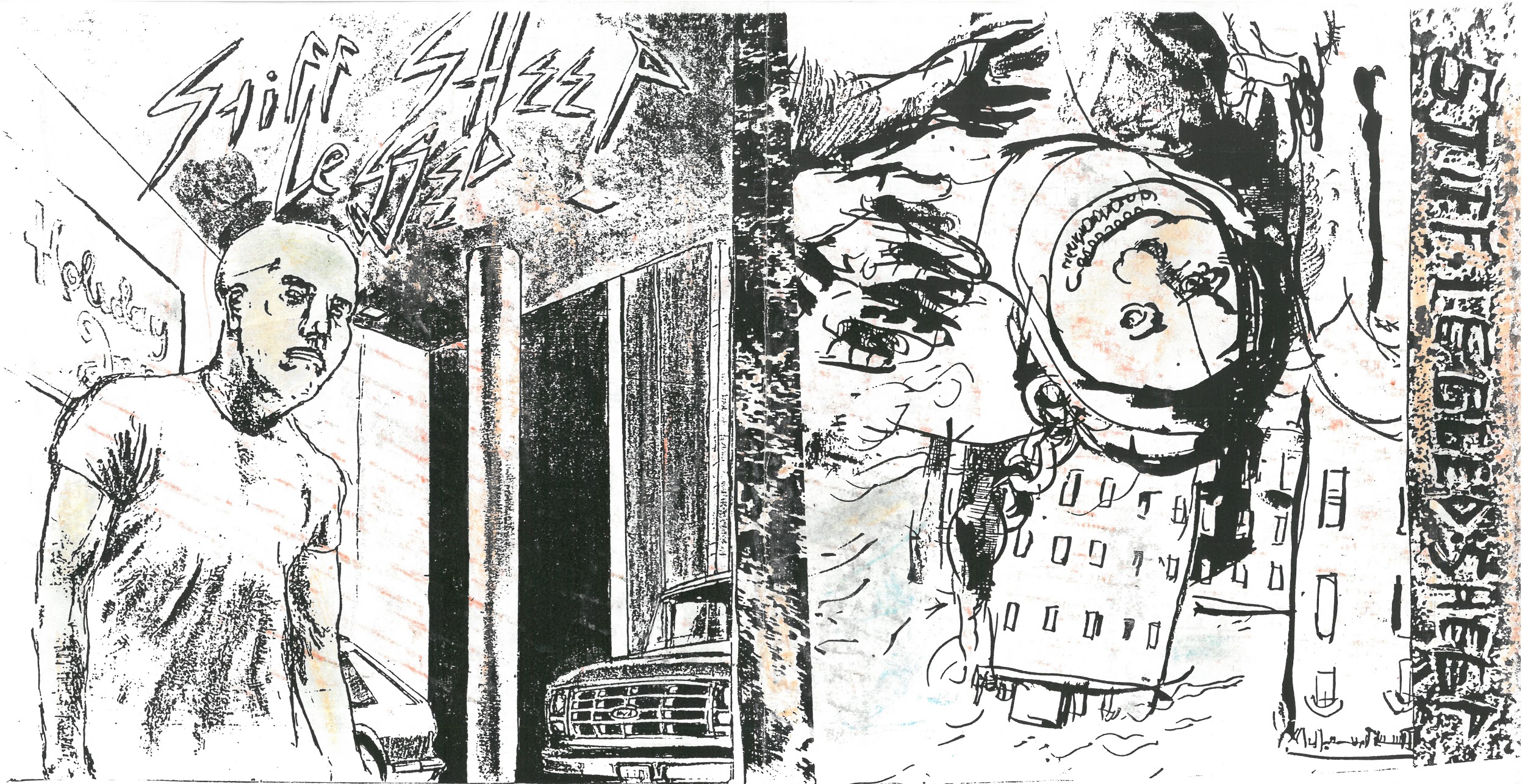 The Shy (1985)
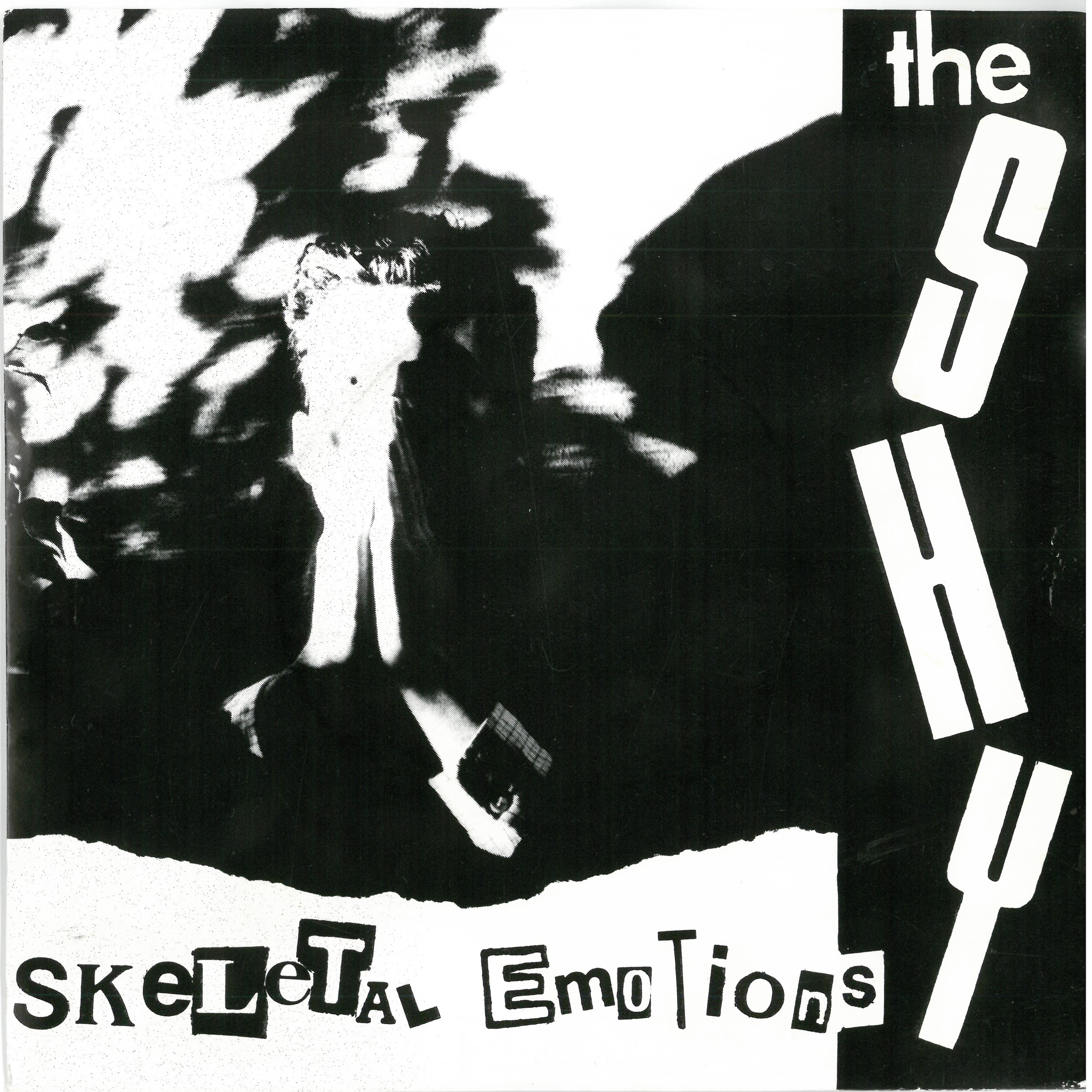 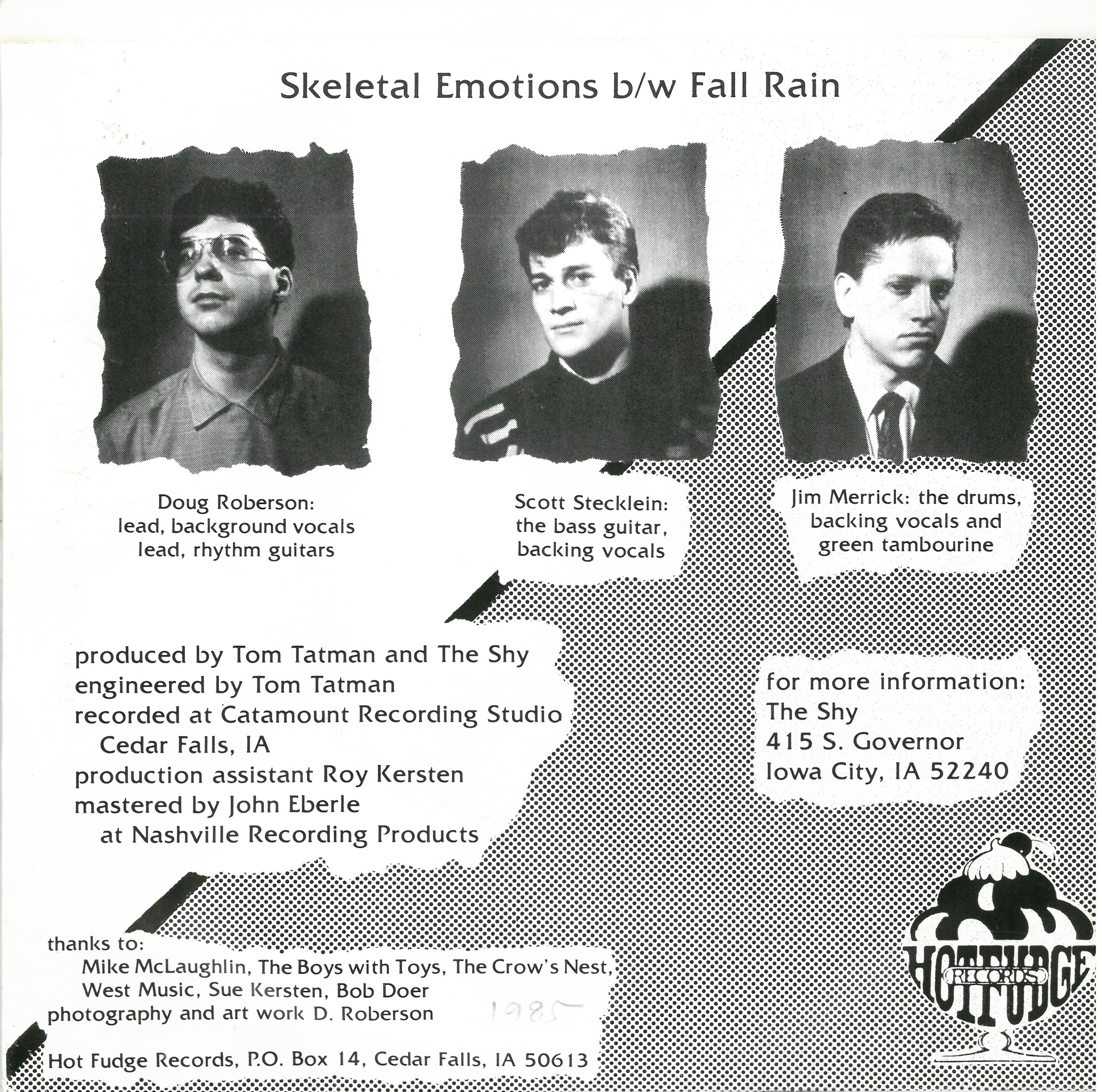 “Skeletal Emotions” music video
Full Fathom Five (1986)
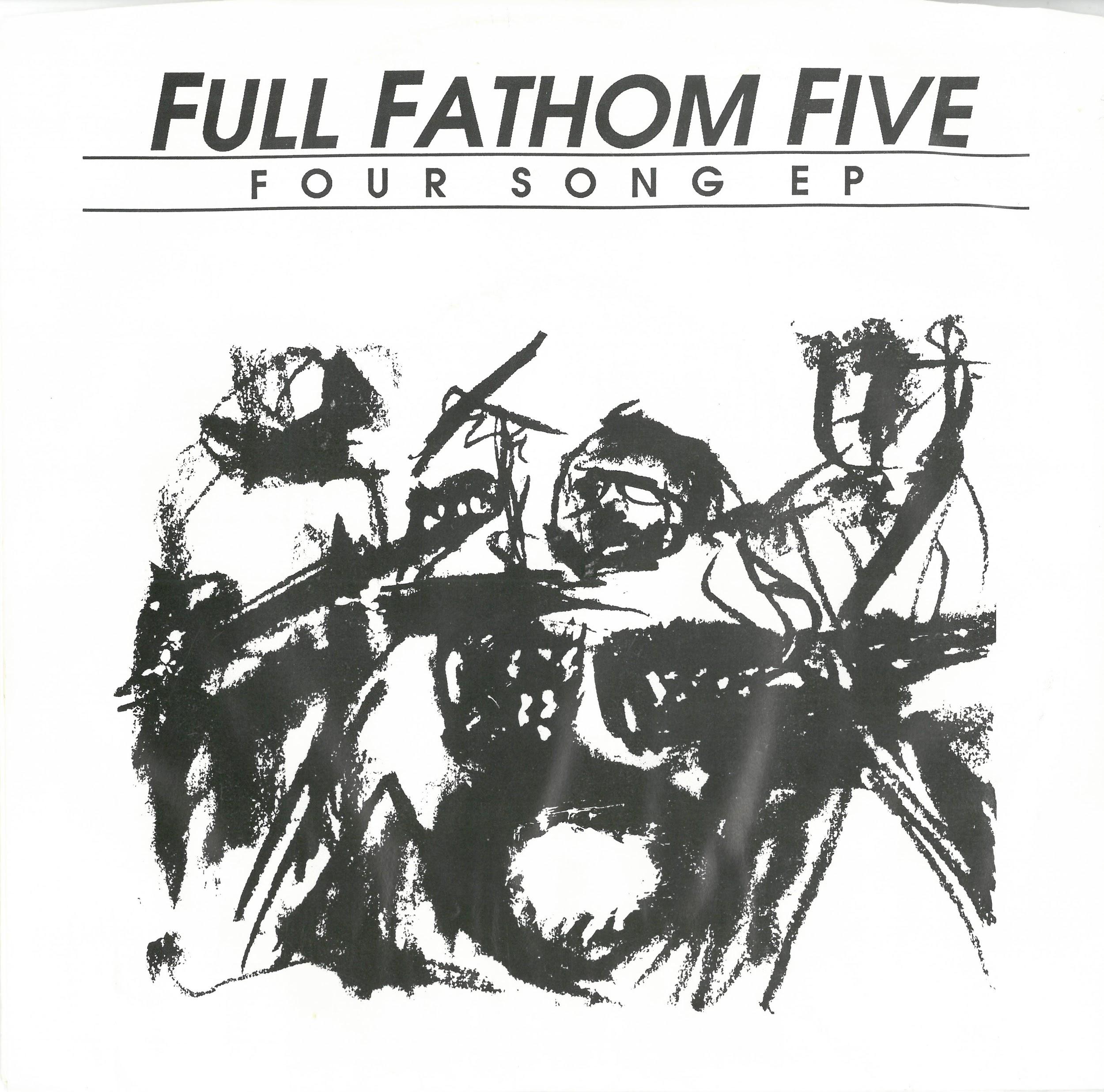 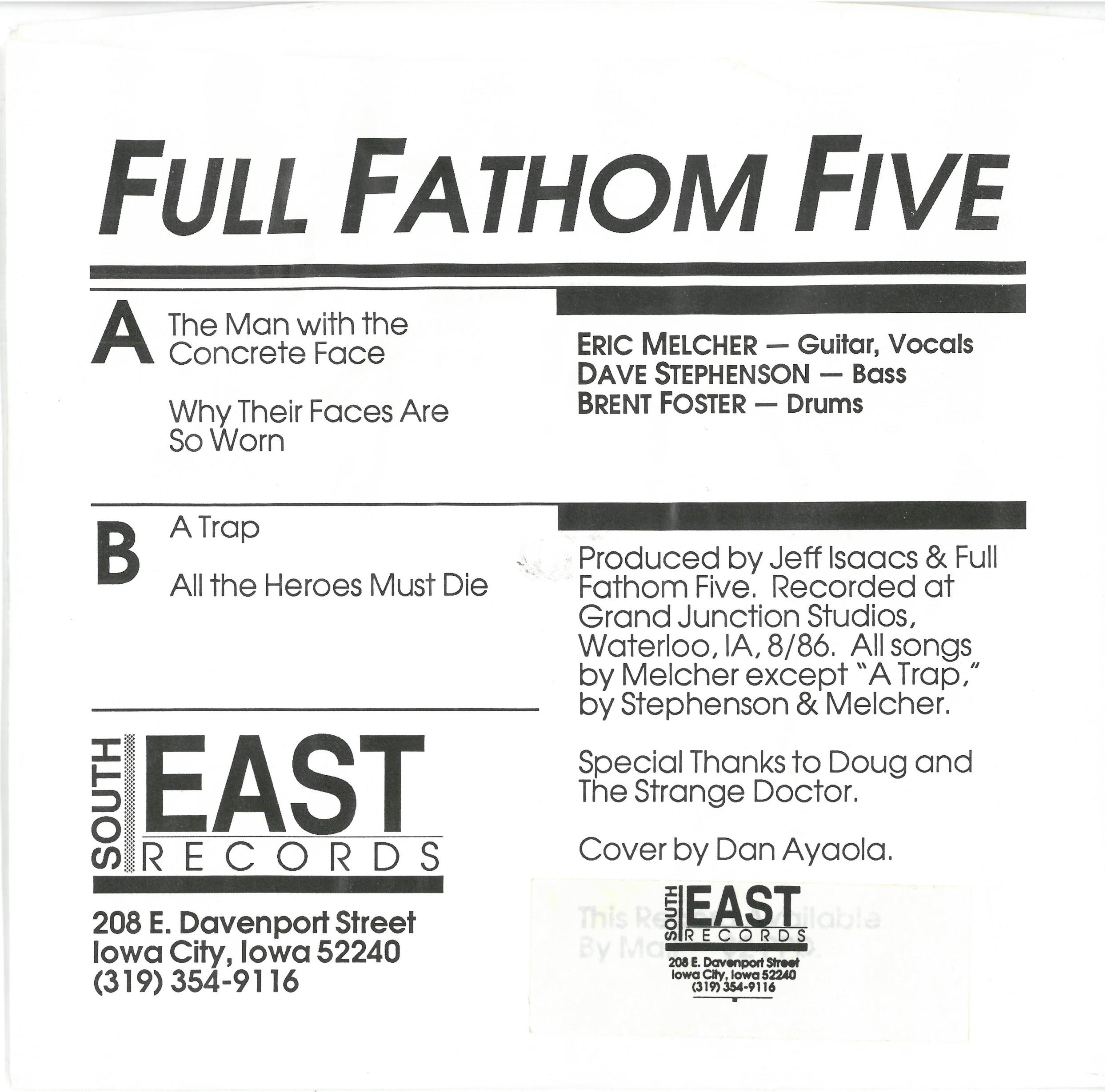 Heavens With Betsy (1988)
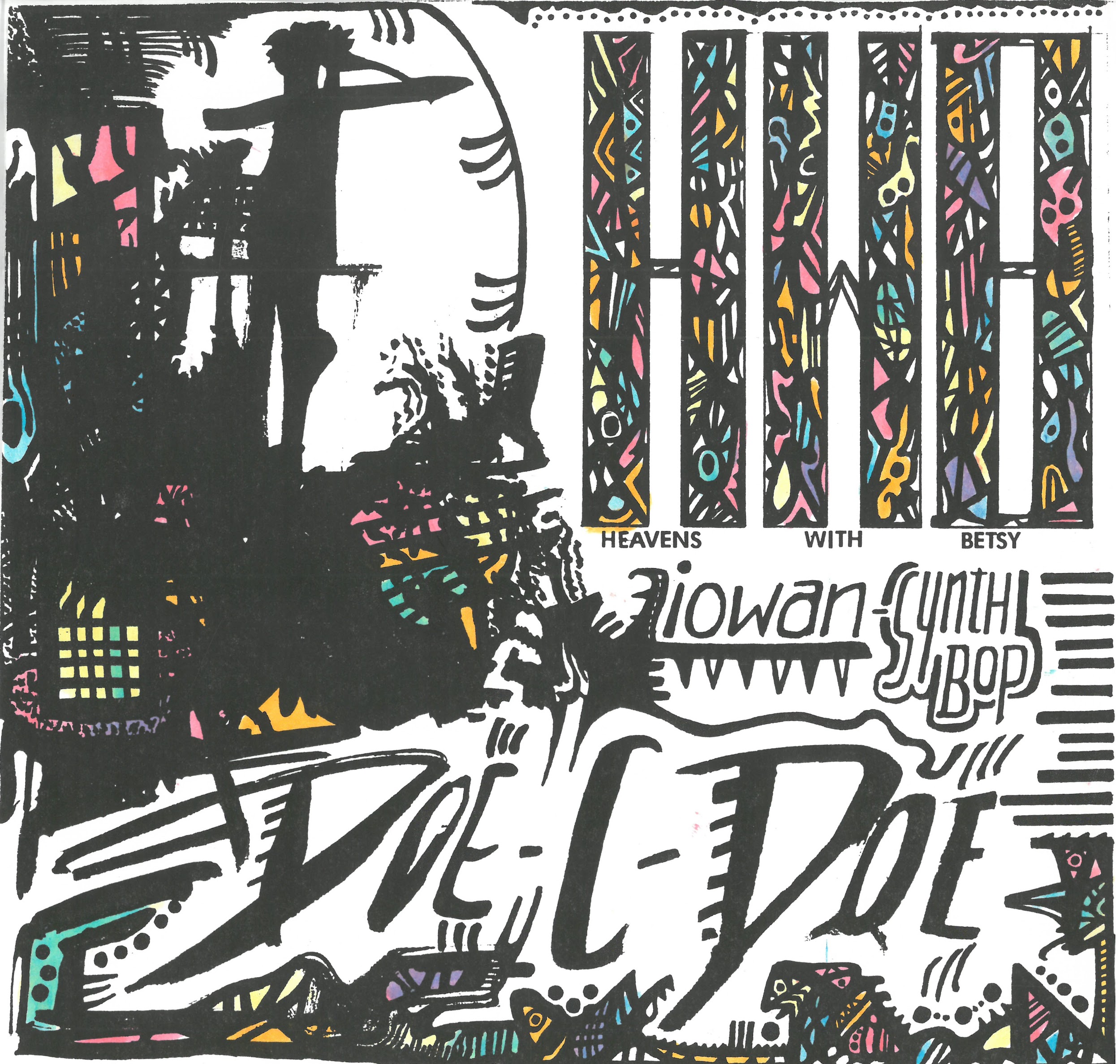 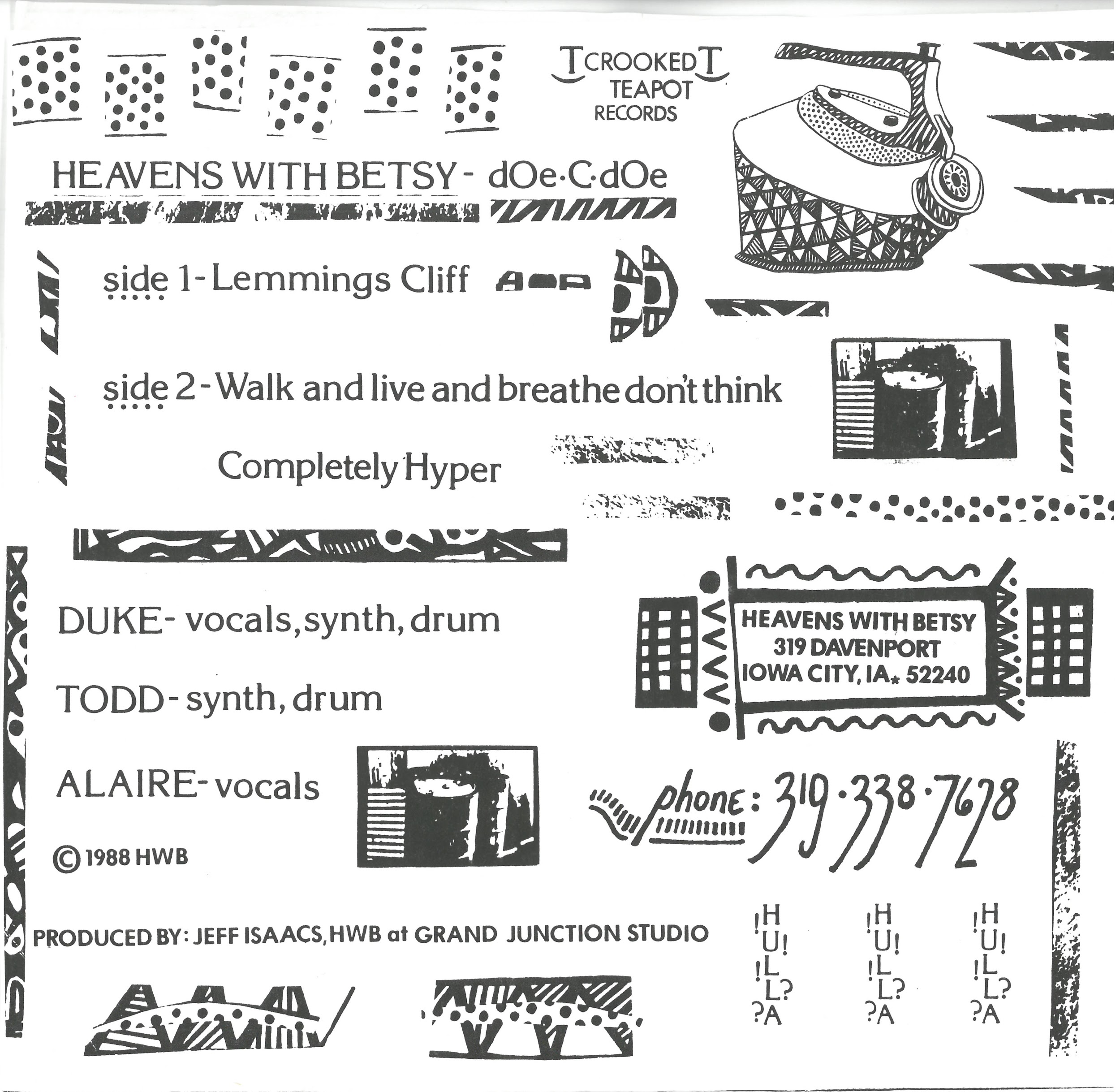 Horny Genius (1988)
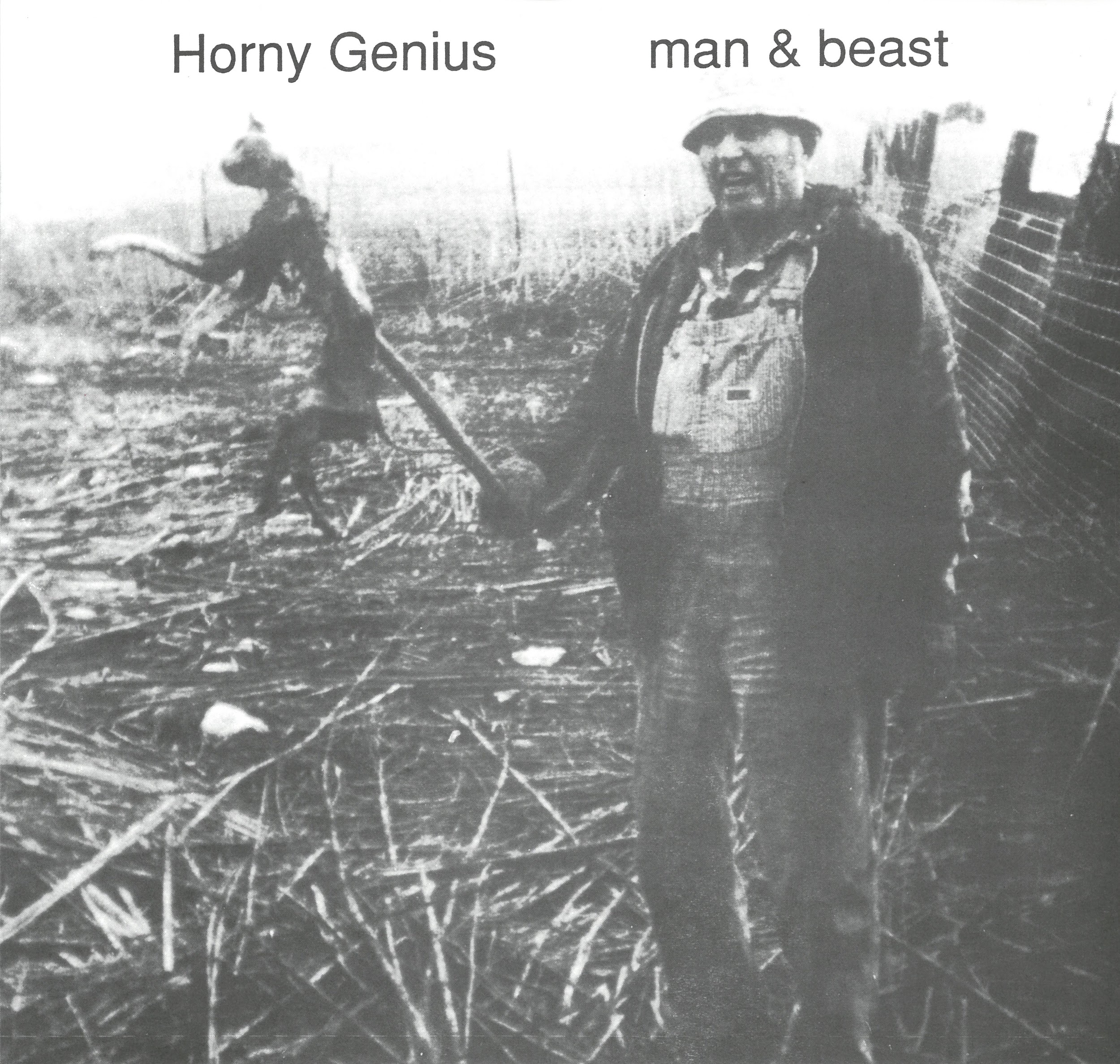 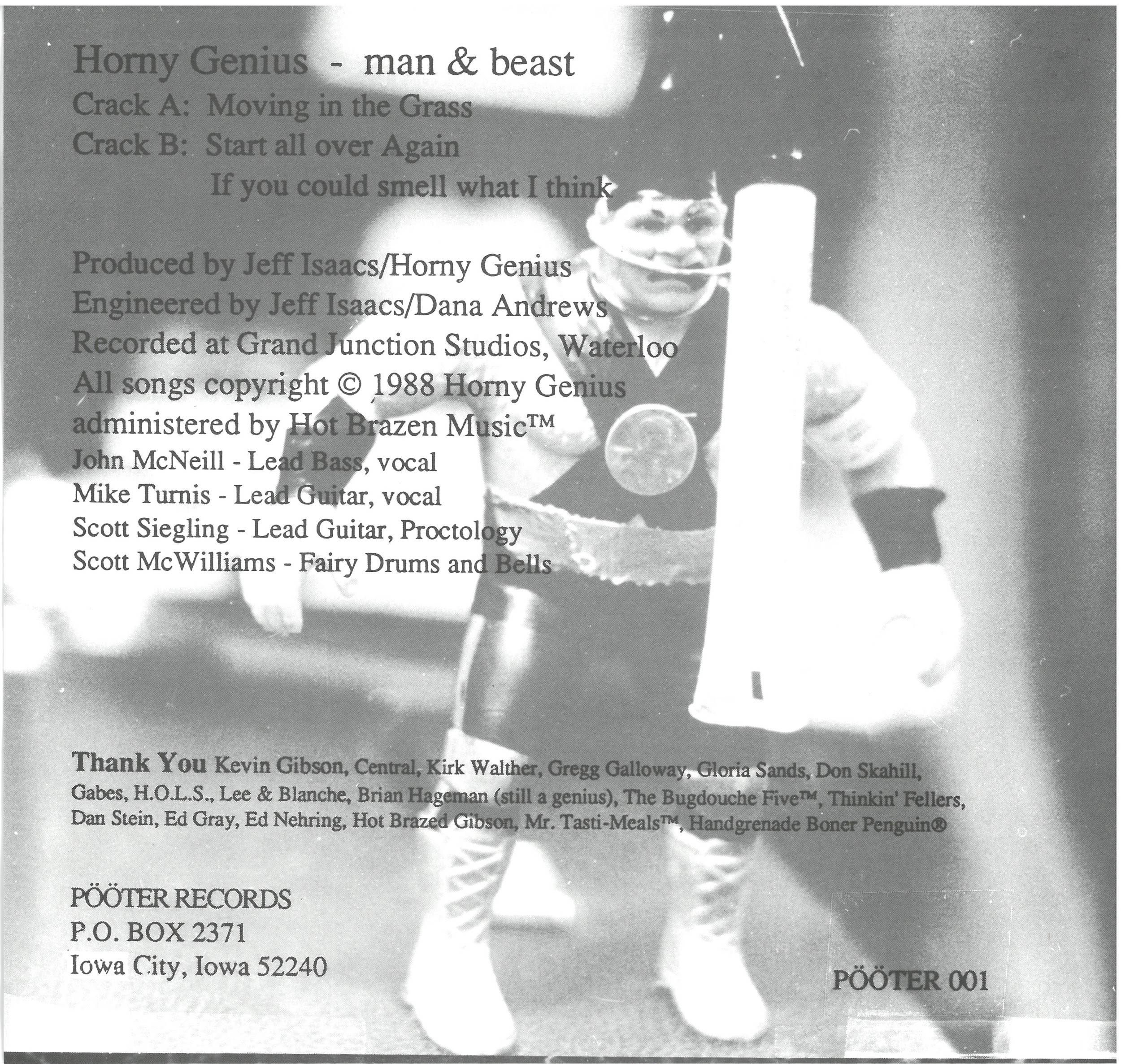 Dangtrippers (1987)
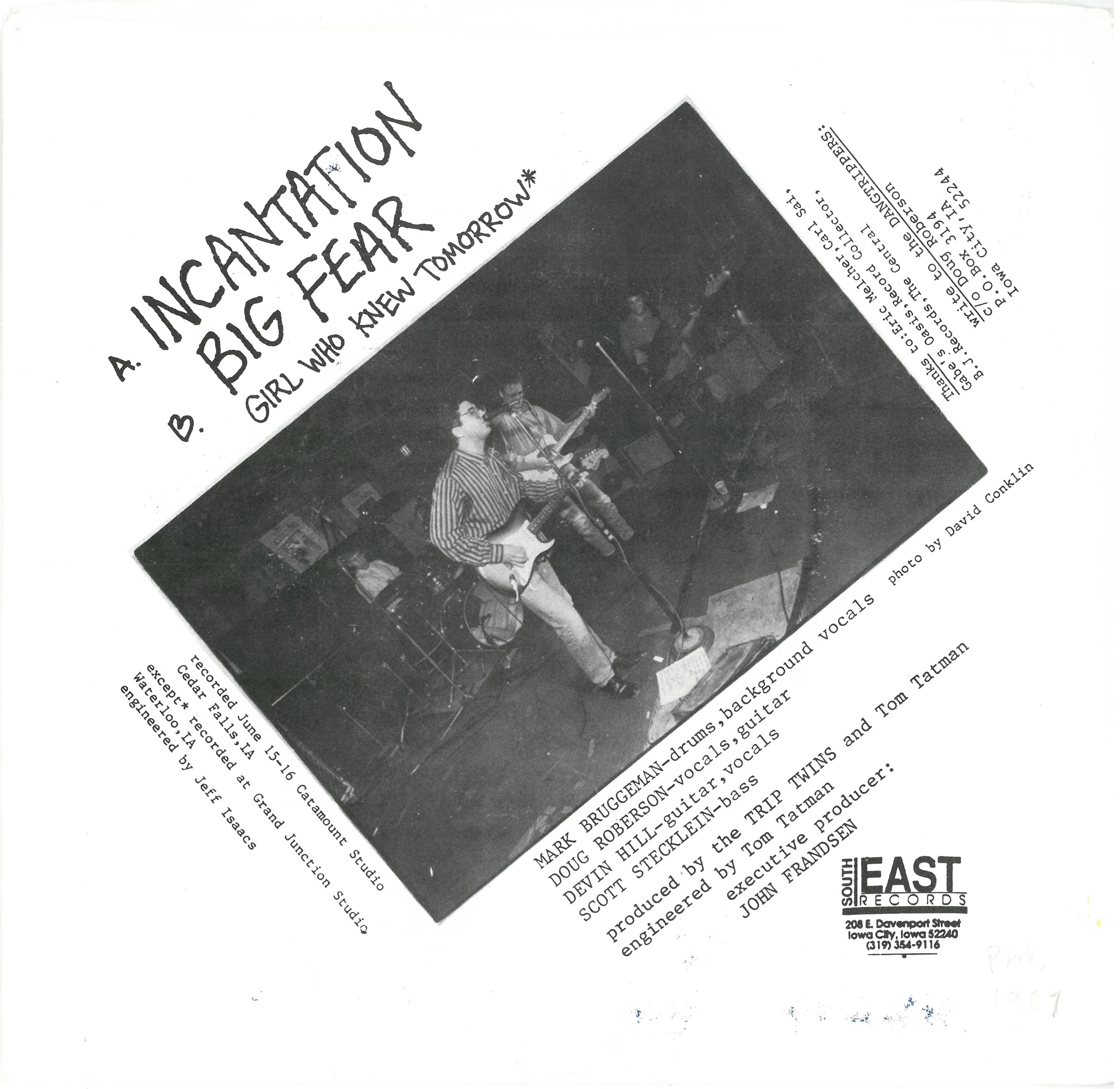 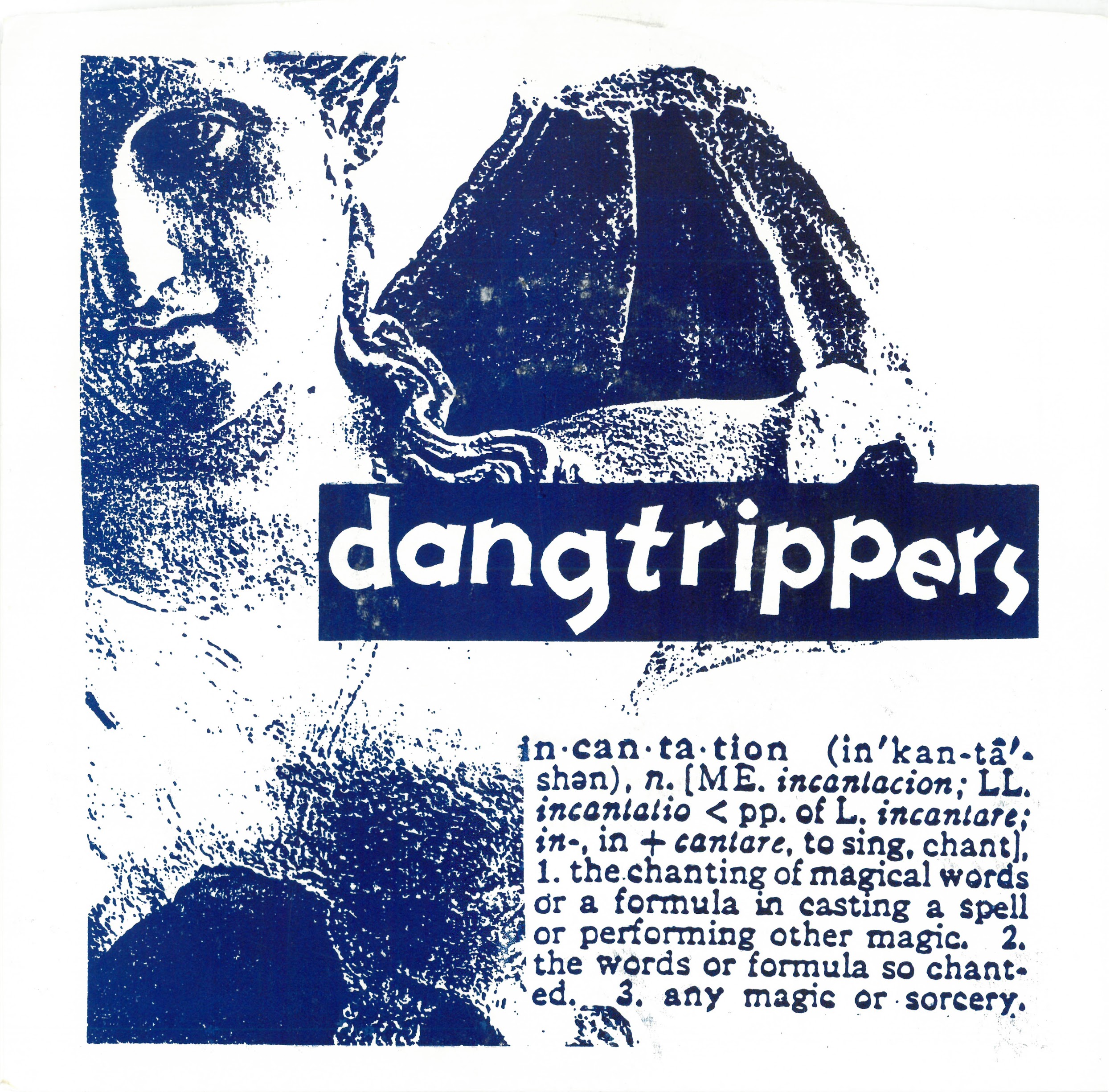 The Eclectics (1987)
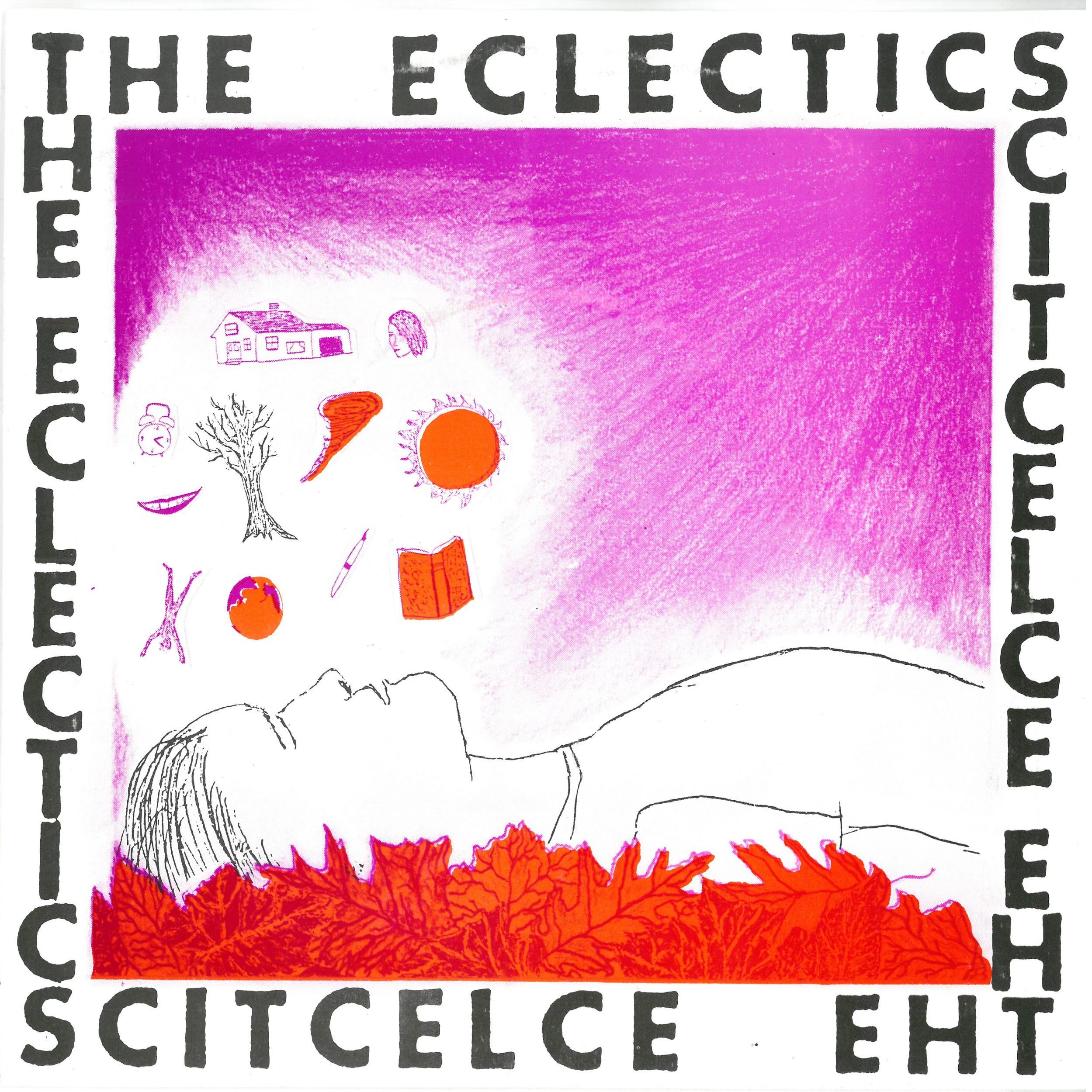 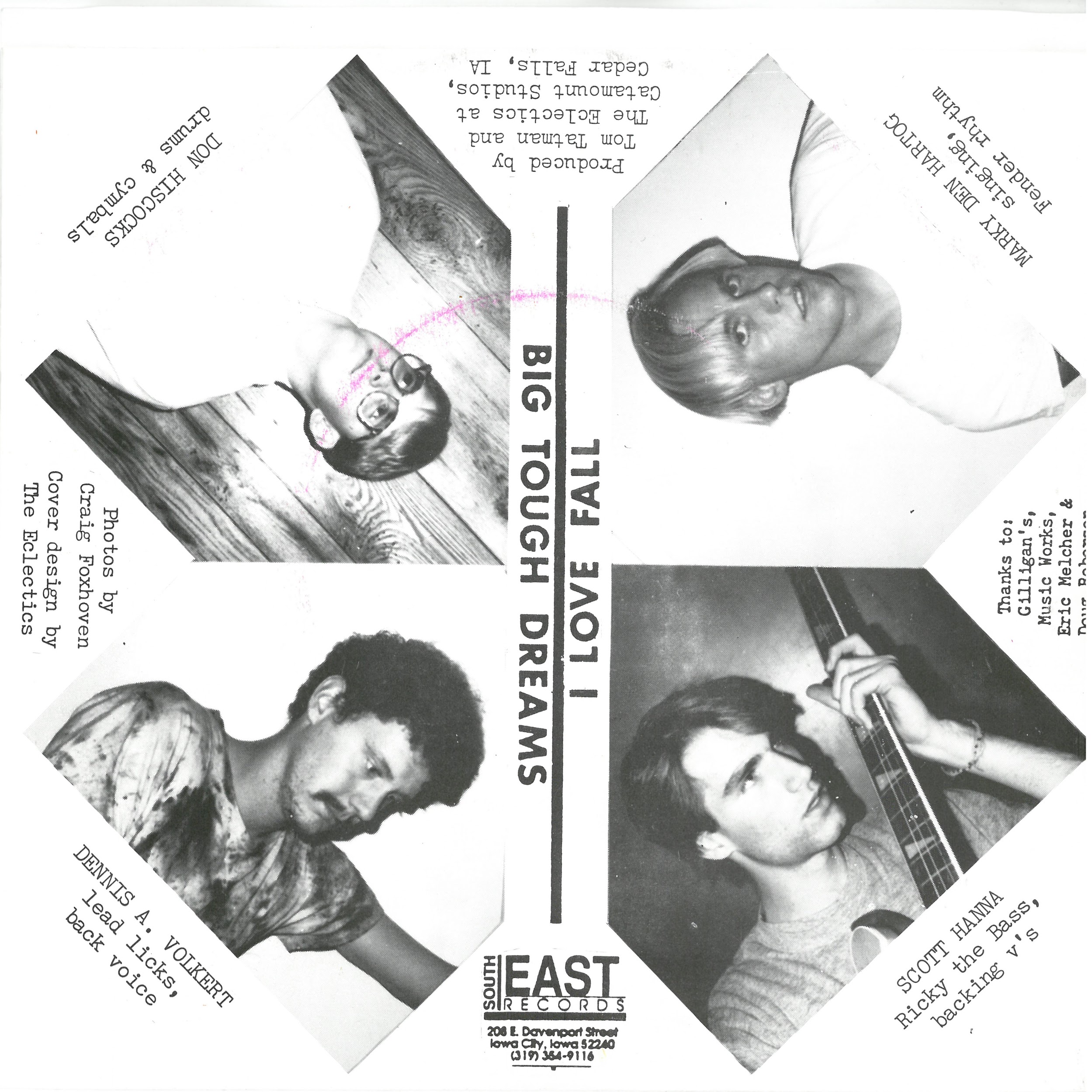 Movable Feast (1988)
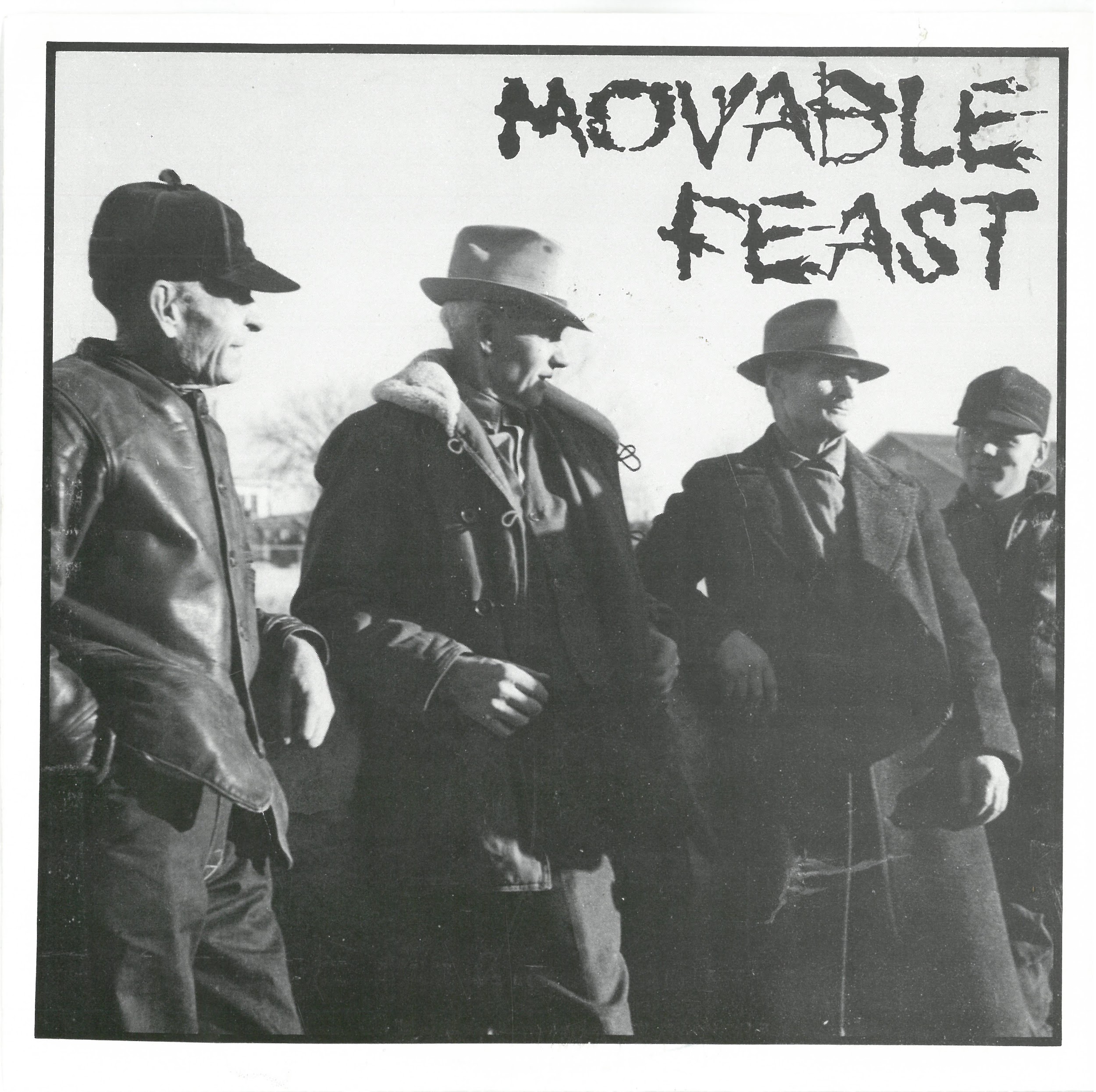 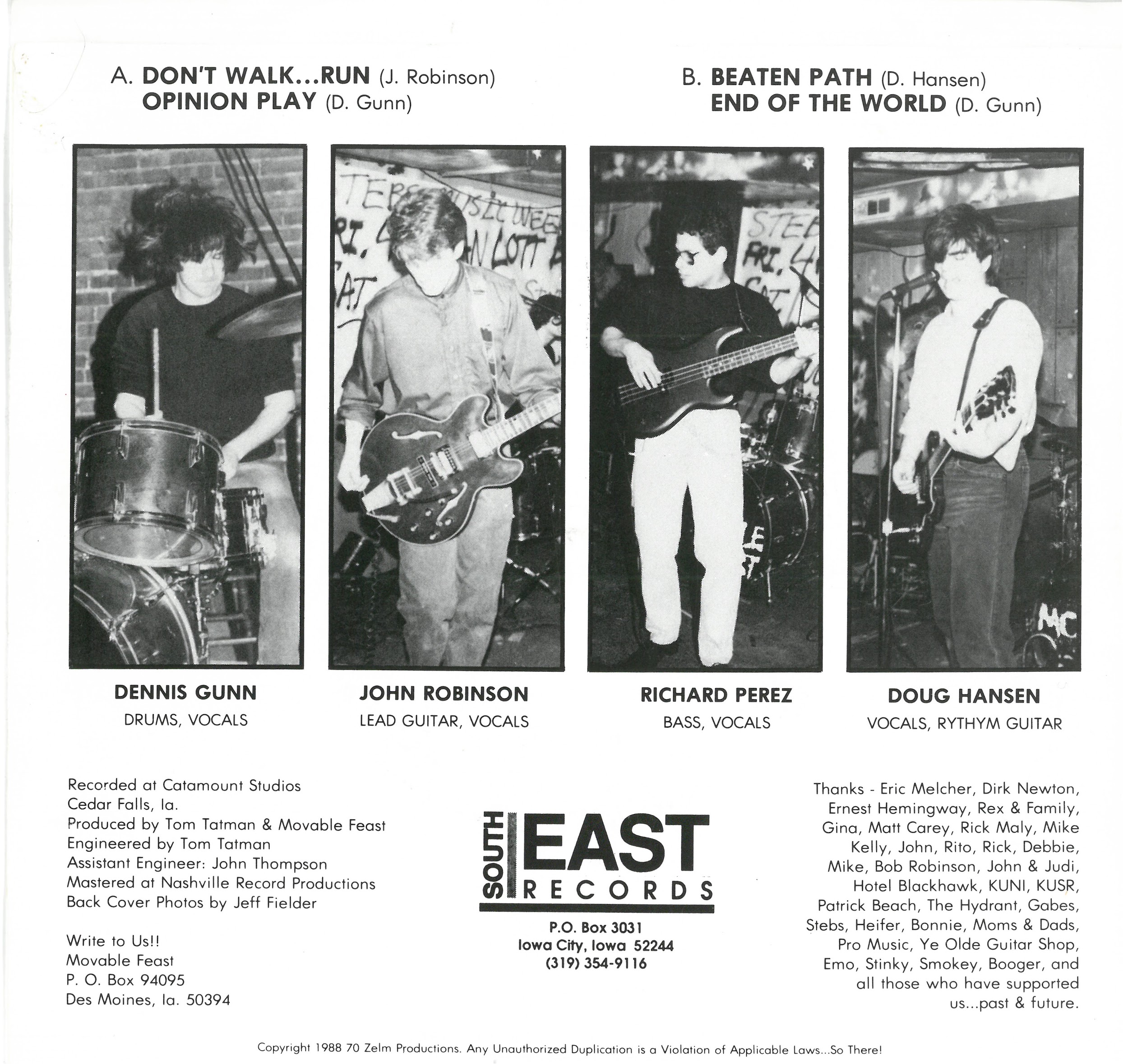 House of Large Sizes (1987)
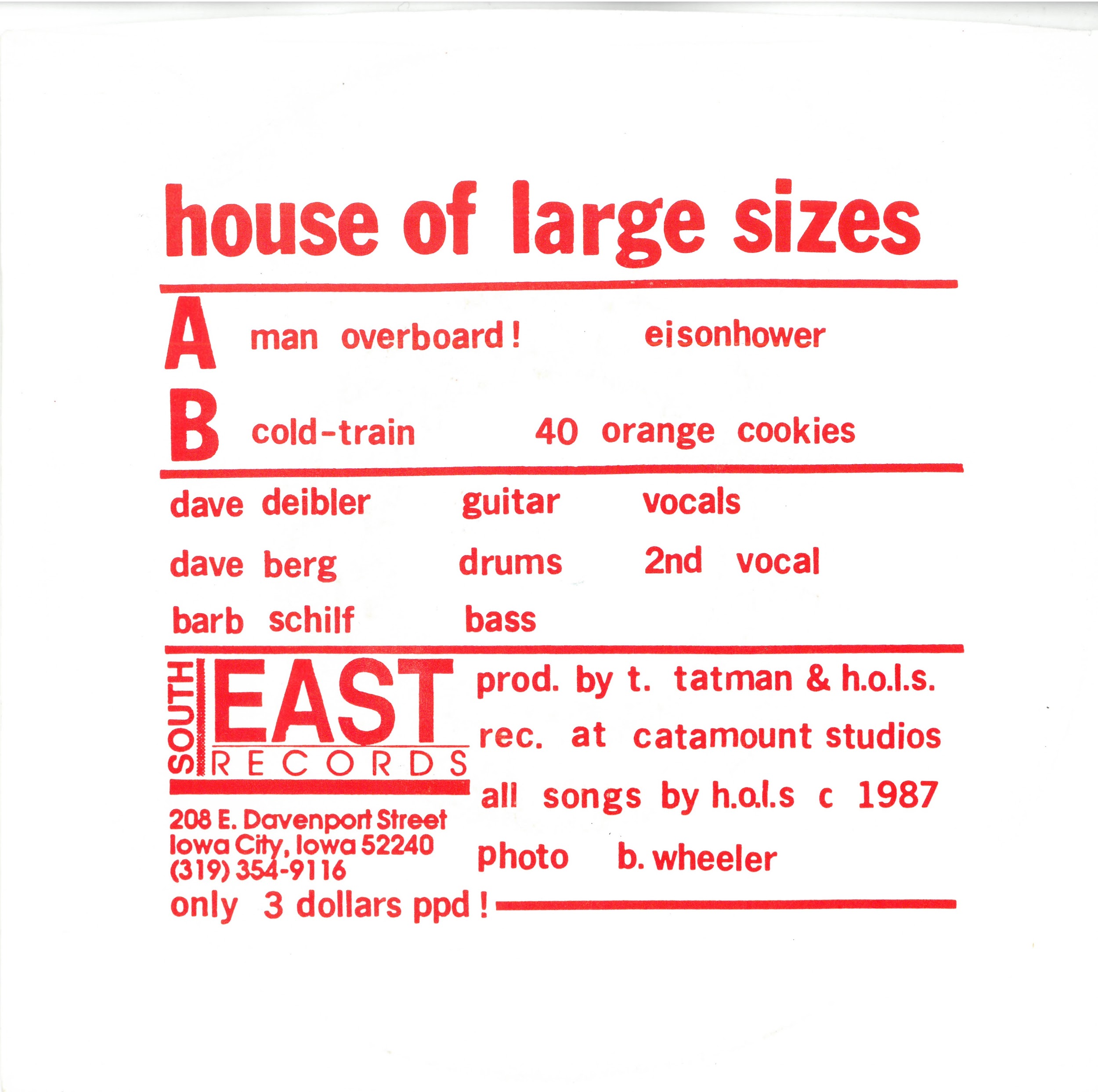 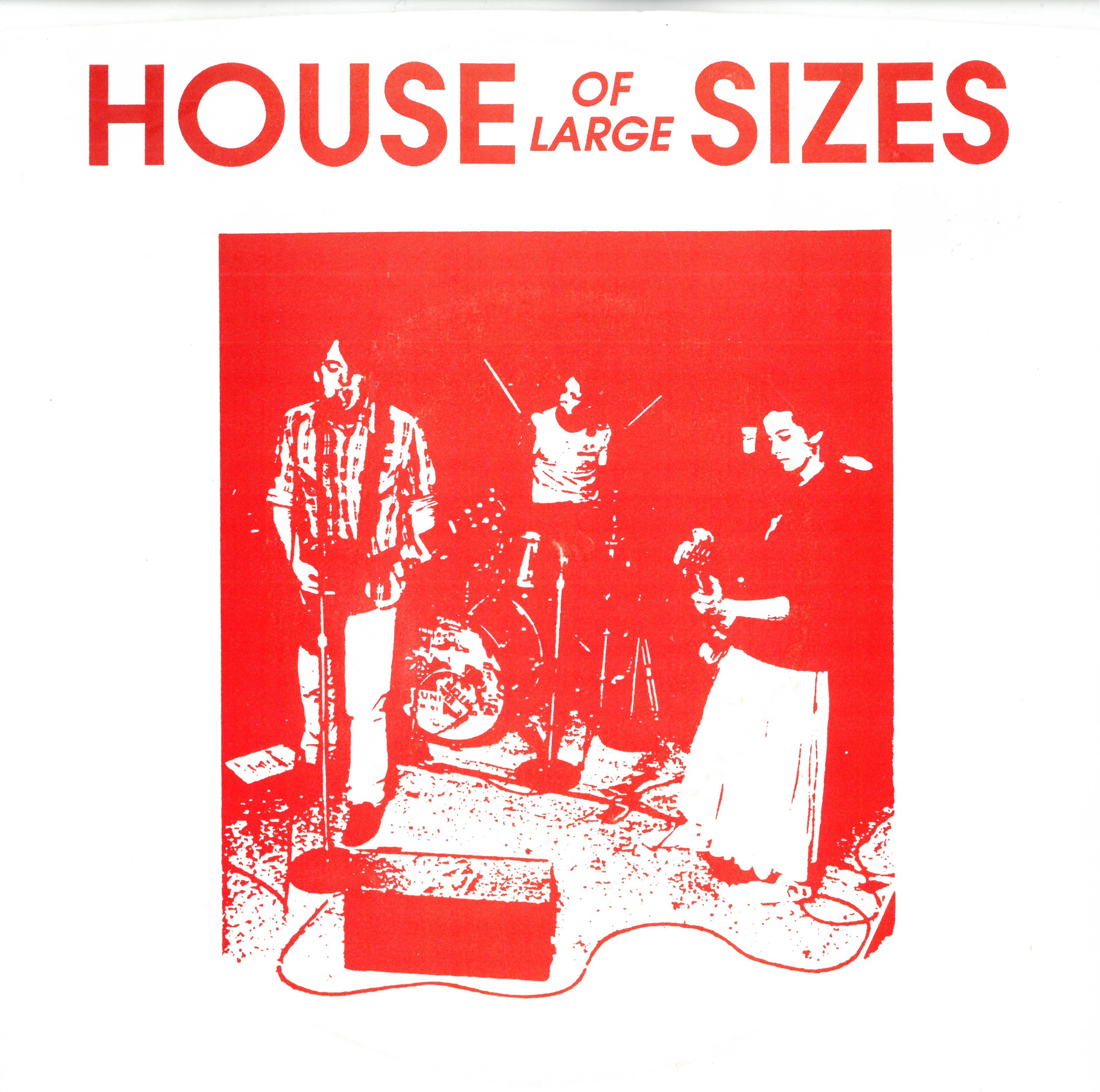